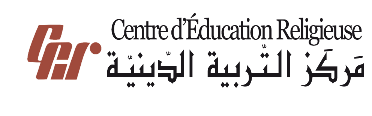 مَركَزُ التَّربِيَّةِ الدّينِيَّةلِرُهبانِيَّةِ القَلبَينِ الأقدَسَين
يُقَدِّمُ كِتابَ الأساسِيَّ الأَوَّل
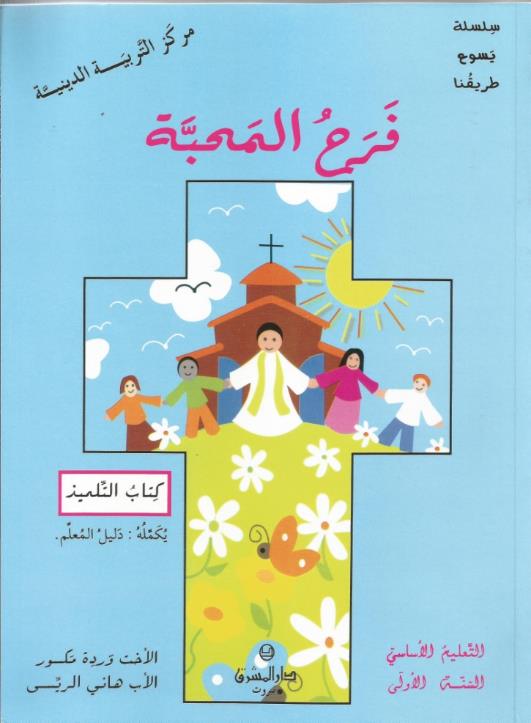 اللِّقاءُ السّابِع وَالعُشرون
مَريَمُ العَذراء... 
كَيفَ نُكَرِّمُها؟
سَلام المَسيح أَصدِقائي...
شو رَح نَعمِل بِهَاللّقاء؟
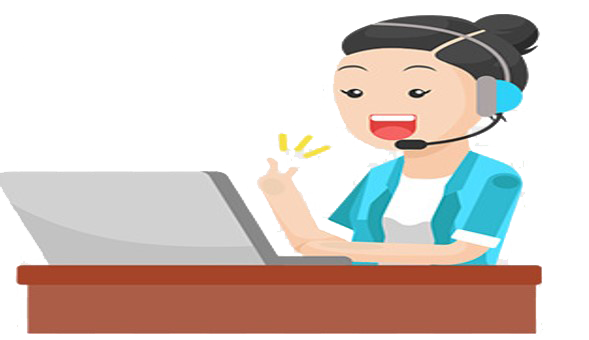 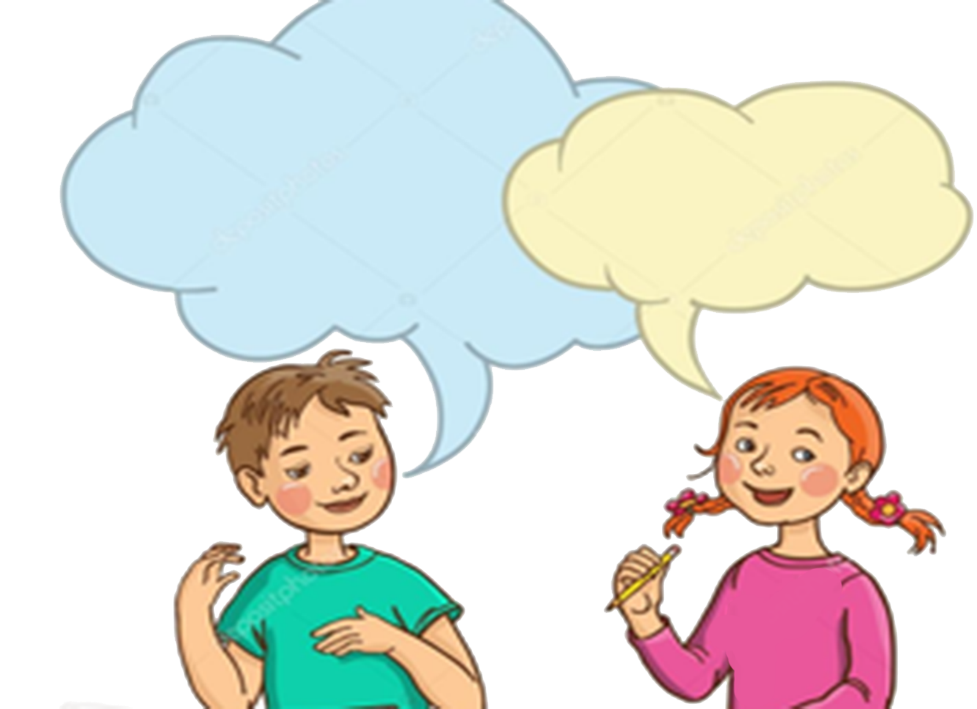 نِتنَبَّه إنّو مَريَم هِيي إمنا يَلْلي بتِتْشَفَعِلنا بِالسَّما
نْسَمّي بَعض مَظاهِر تَكريمِ العَذراء مَريَم بِمُختلَف الكَنائِس
وهَلَّق رَح  إِطلُب مِنكُن إِنّو نِرسُم إِشارِة الصّليب
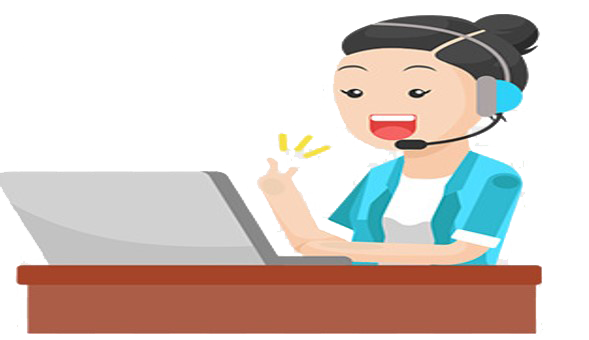 بِاسْمِ الآبِ 
والابِن
 والرُّوح القُدُس،
 الإِلَه الواحِد،
 آمين
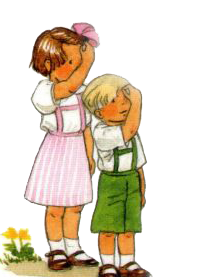 خَلّونا نحِطّ سَوا أَنفُسْنا بِحُضور الله بِخُشوع واحتِرام ونْقِلّو يا رَبّ، إِفتَحْ قُلُوبَنا لِنَفهَمَ كَلِمَتَكَ
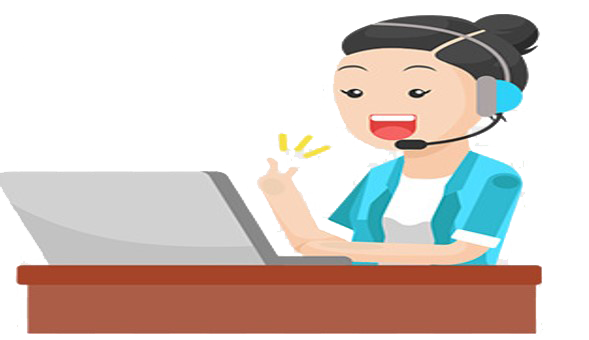 -مين مِنكُنْ بيَعرِفْ مَريم؟
مِينْ هِيي مَريم؟َ

- أَيمْتِين حْكينَا عَنّا السّنة؟
بِتْحِبُّوا مَريَم؟
 كِيف بِتْعَبرُولَا عَن حُبْكُن؟
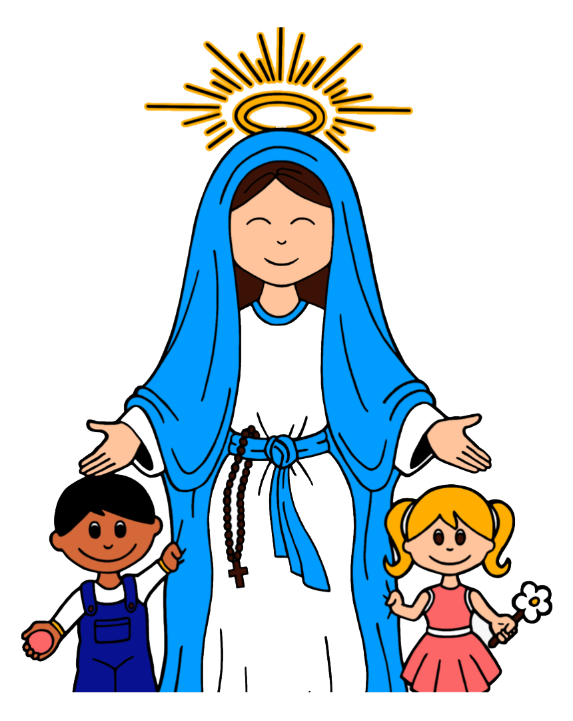 كِلّ المَسيحِيّي بيحِبّو مَريم! بِيحِبّوها كْتير!
وبيَعطوهَا أجمَل الصِّفات الحِلْوِة تَ يعَبْرولا عَن أهَمِيتْها  عِندُنْ.
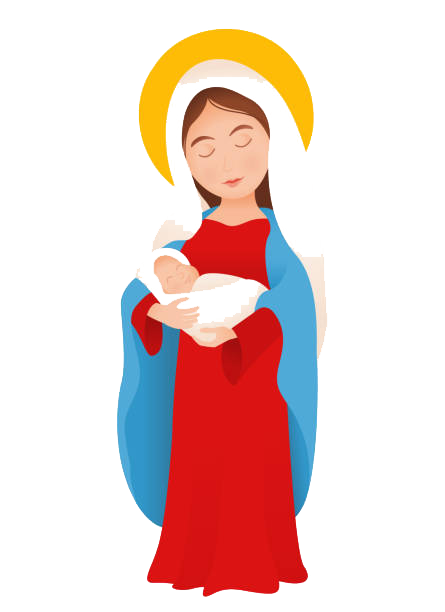 بيقُولُوا عَنَّا: «إمّ اللّه، إمّ يَسوع، طَاهْرَة، دِايمِة البَتُولِيّة، مَجيدِة، إمّ النّور، شَفيعِة كِلّ المُؤمِنِين، ومُرْشِدِتُن للقَداسِة.»
وبيقُولُو عَنّا كَمِان: «أَرزِة لِبنان، لأنُّو الأَرزِة شَجَرَة كْبيرِة وقَوِيِّة».
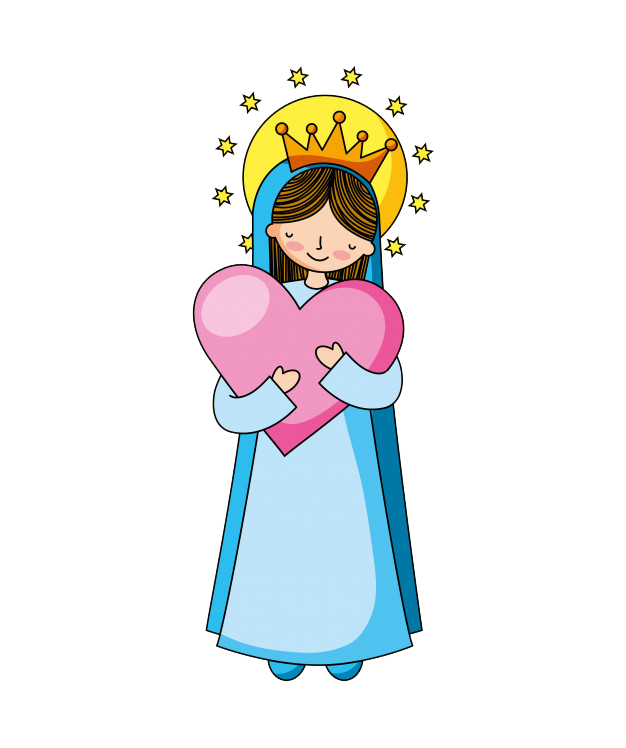 وبْيِحْتَارُو كِيف يْعَبْرُوا لمَريَمْ عَنْ حُبُّنْ الكبِير، وبْيِبْتِكْرُوا طُرُق كْتيرِة ليَكَرمُوها، مِشْ لَيِعْبَدُوهَا، لأنّو نِحْنَا ما مْنِعْبَدْ مَريم، نِحْنا  مِنْكَرِّمها ومِنْعَظِّمها.
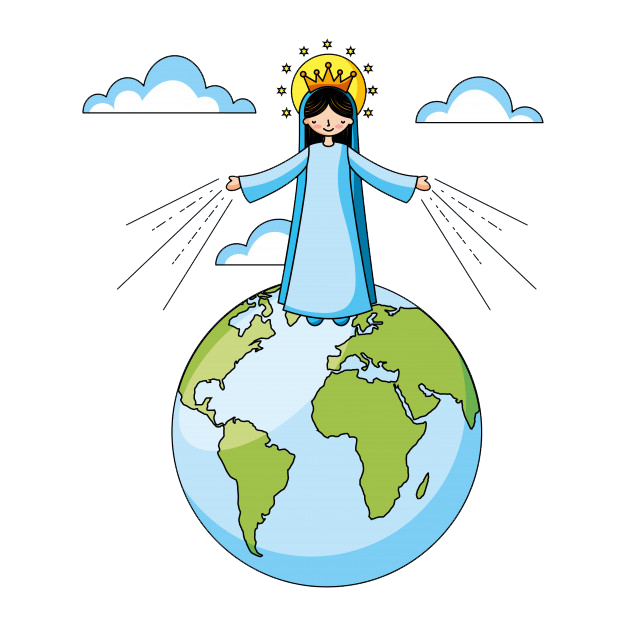 وهِيي بِنَفْسا قَالِت: 
«سَوفَ تُكَرِّمُنِي جَميعُ الأجْيال».
وكِلّ وَاحَد فينَا بِيكَرِّم مَريم بِحَسَب تُراثُو الكَنَسِيّ.
في كَنَايِس كْتِير عَ اسْمَا ومَطَارِح
 بيروحُو 
النّاس تَ يْزورُوها:
 مِتِل حَريصا.
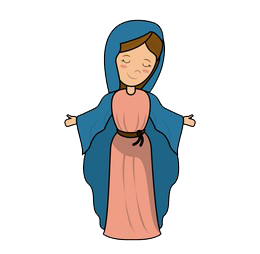 ويَوم الأربعاء مْخَصَّصْ لإلها. وصَلاة المَسبَحَة وشَهر أيّار بِيسَمُّوه الشَّهر المَريَمي .
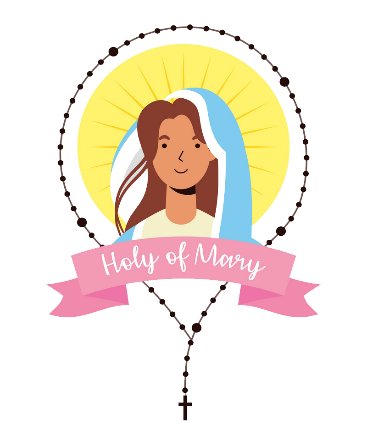 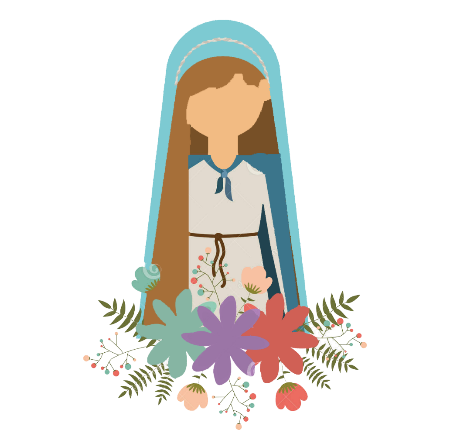 يَوم 15 آب عِيد انتقَالَا بِالنَّفس والجَسَد لَلسَّما.
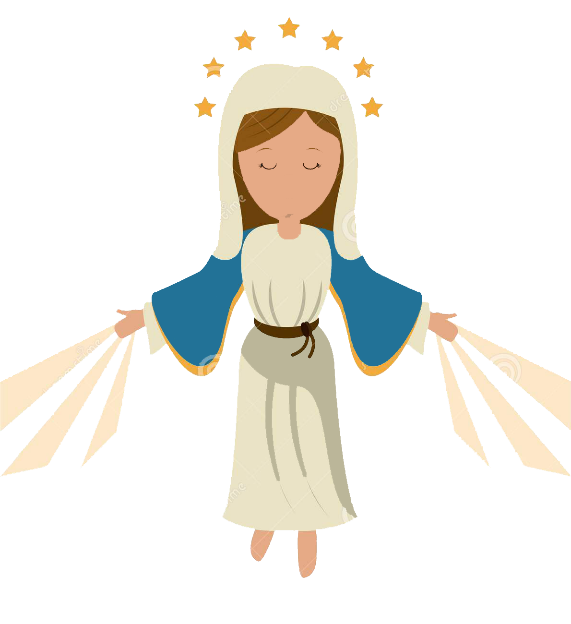 وكَمان بِيكَرْمُوها بِصَلَوات المَدائح يَلِّي بِيصَلِّيها المُؤمِنِين بِكِلّ الرَّعَايا كِلّ يَوم جِمعَة بِزَمَن الصَّوم وبصَلوات «الباركليسي».
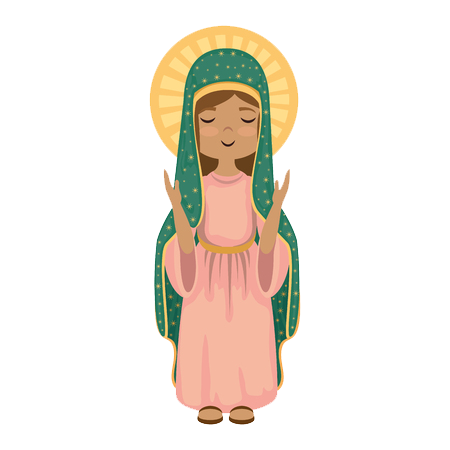 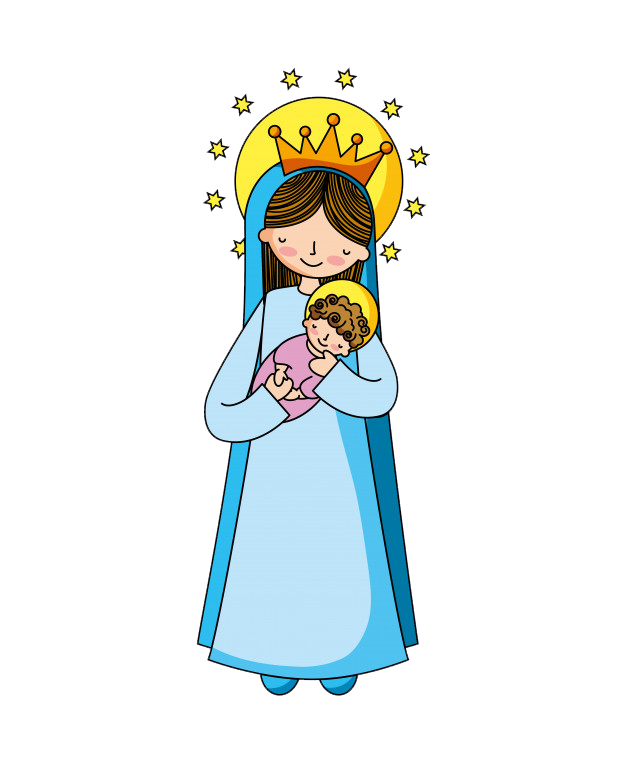 وفي أيْقونِات كْتيرِة لتِكريم العَدرا مَريَم، مَرّات بِتْكون فِيا لَوحْدا، بَس أكتر المَرّات مِنشُوفَا حِاملِة يَسوع.
وهَلّق، تَعوا تَ نْصَلّي سَوا 
«السَّلامُ علَيكِ»
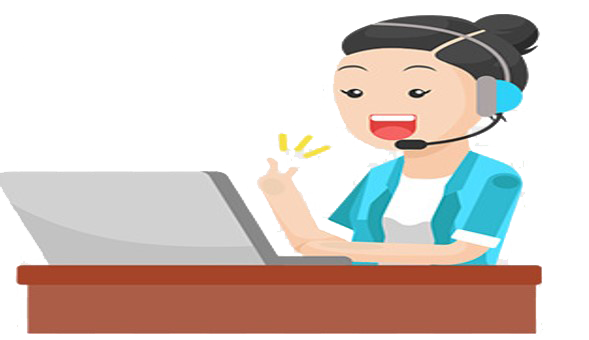 ومِن بَعد ما سمِعْنا المُحادَثة،  رَح إِسأَلكُن كَم سُؤال!
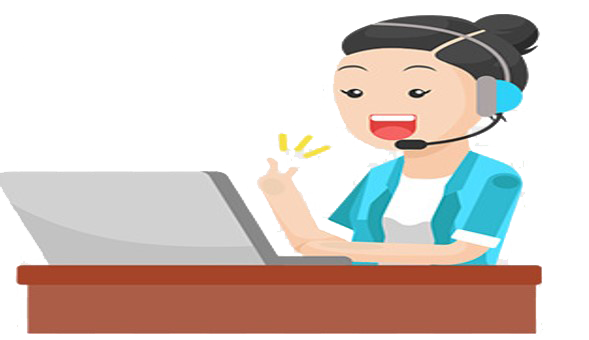 شو هِيي الصِّفَة الأَبرَز لَمَريَم؟
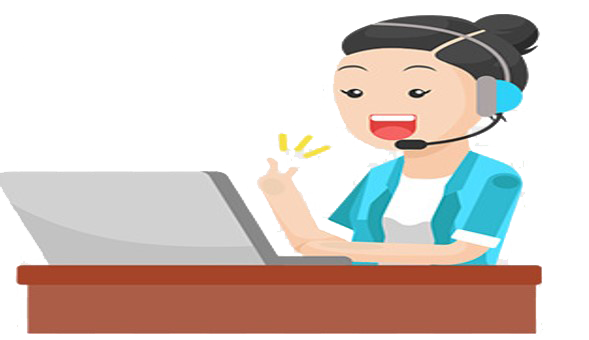 إِنَّها وَالِدَةُ اللّه.
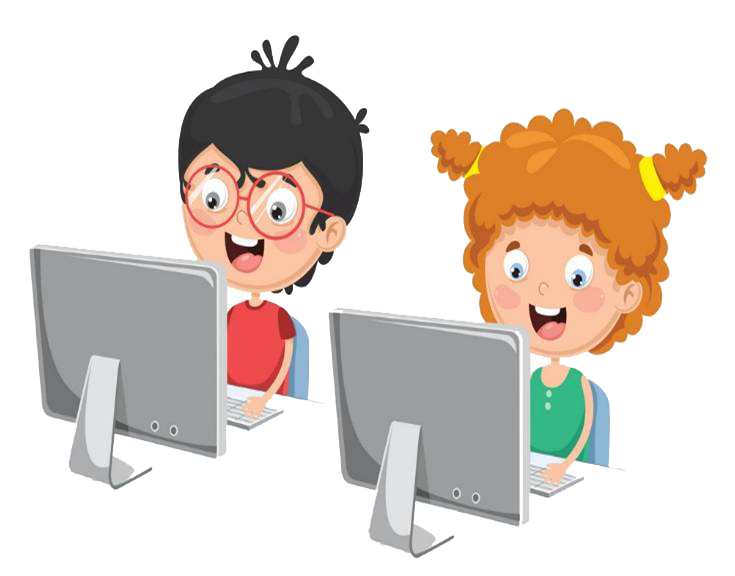 نِحنا منِعبَد مَريَم شي؟
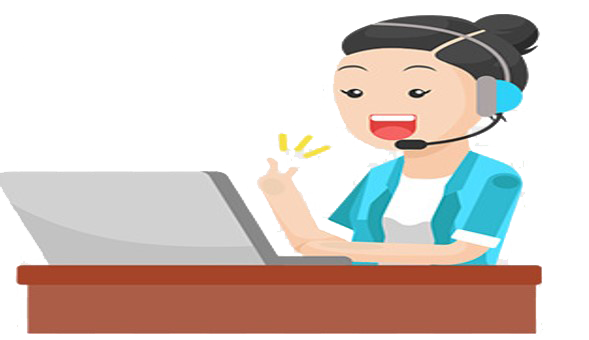 لا، نِحنا مِنْكَرِّمها.
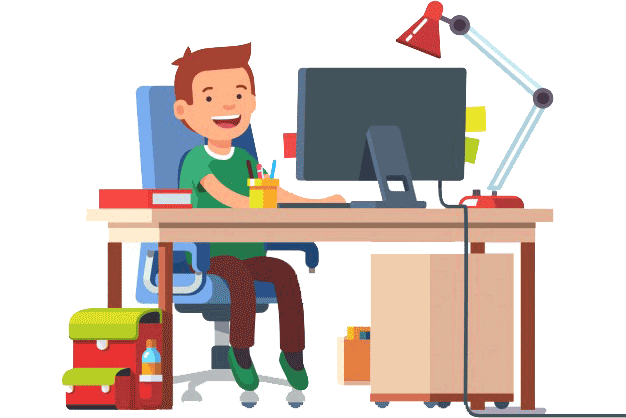 كيف مِنْكَرِّمْها؟
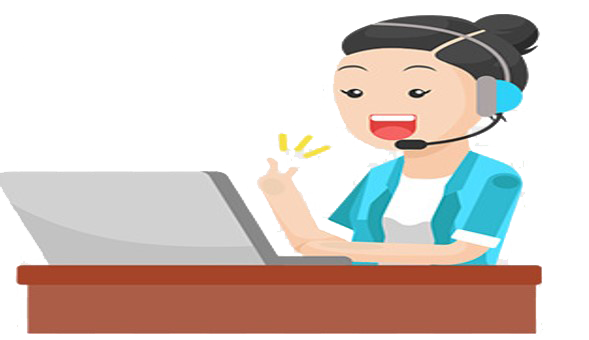 بِالصَّلَوات والتّراتيل وبِناء الكَنائِس عَ اسمَها.
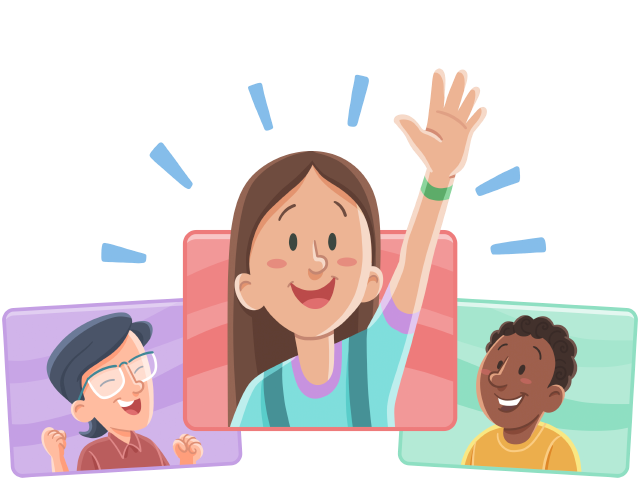 وشو هِيي أَهَمِّيّة مَريَم عِند المُؤمِنين؟
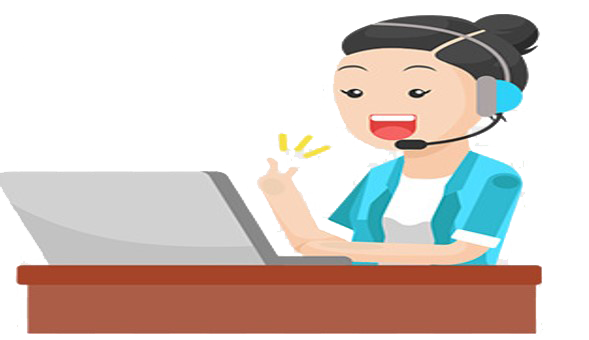 هِيَ شَفيعتُن عِند ابنها.
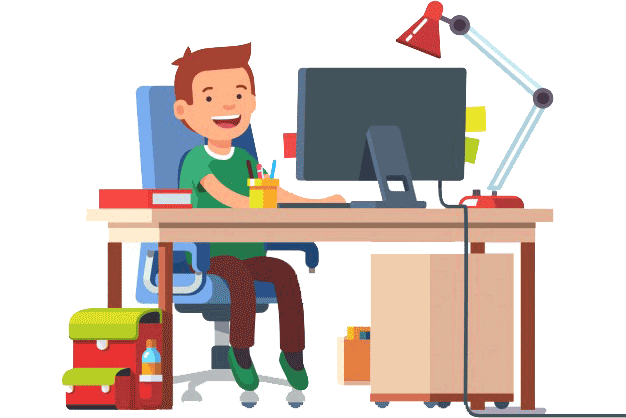 وهَلّق جَربوا عمِلوا هَالنَّشاط!
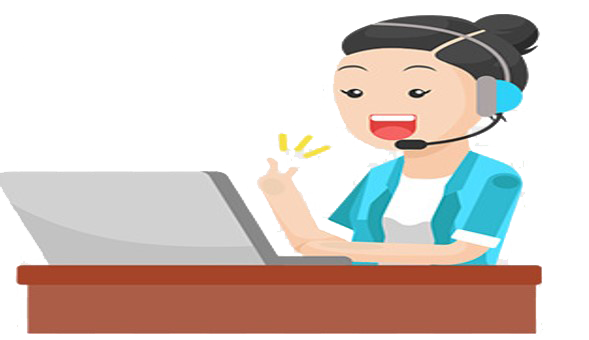 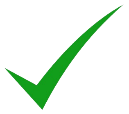 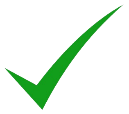 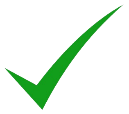 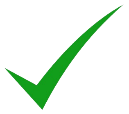 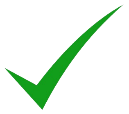 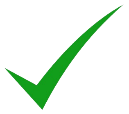 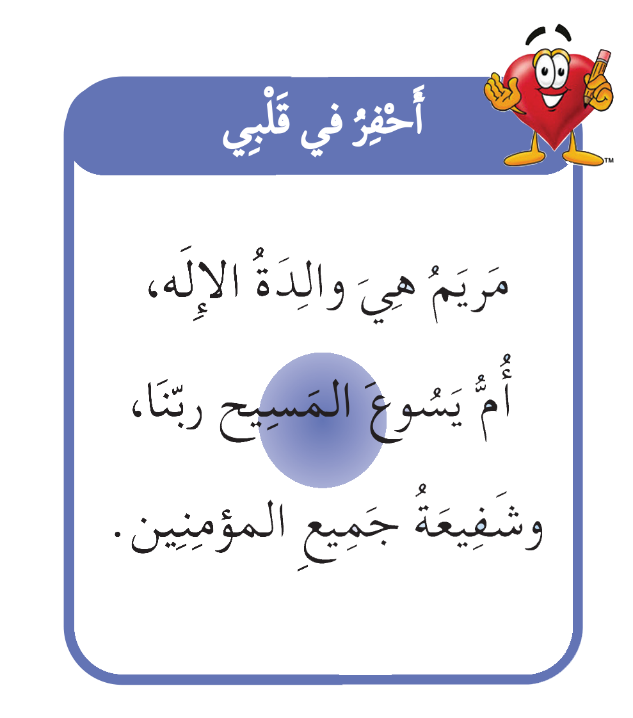 العِبارَة يَلْلي لازم تنحفِر بِقْلوبنا
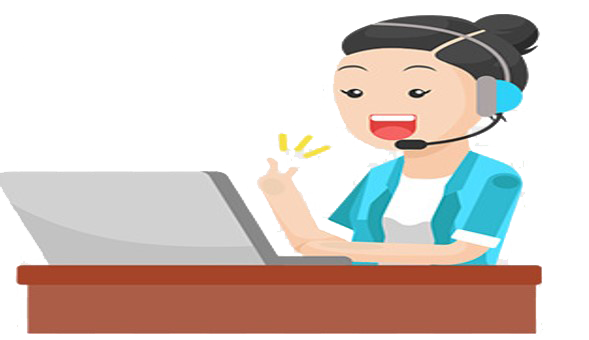 ومنِختُم بِهَالصّلاة وهالتِّرنيمة
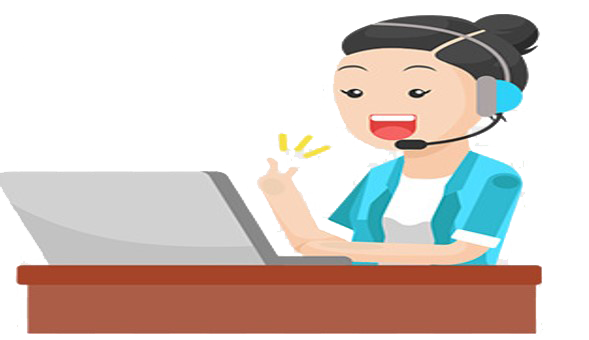 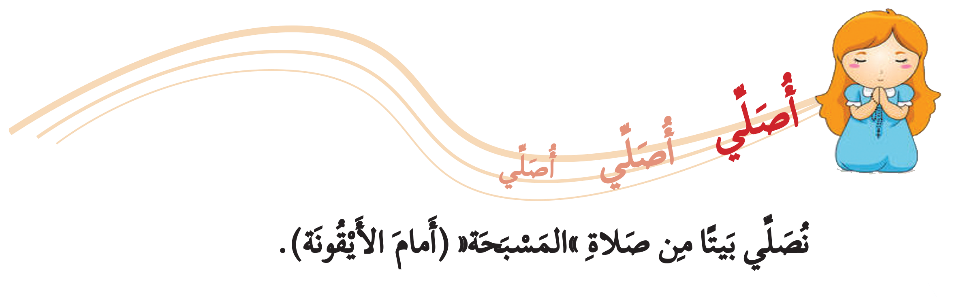 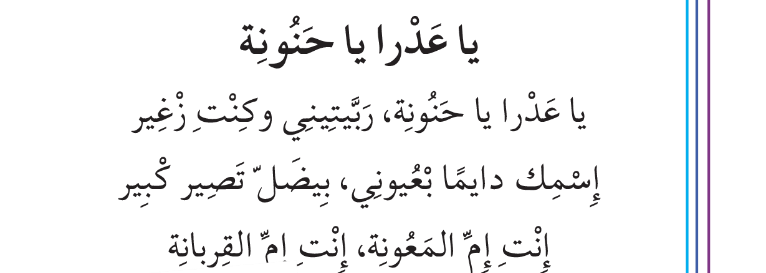 باي باي، منِلتِقي بِالأسبوع القادِم.
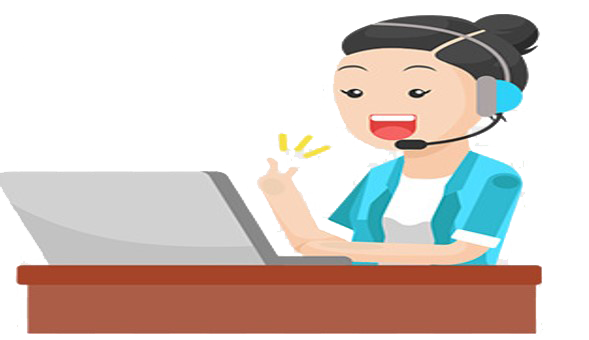